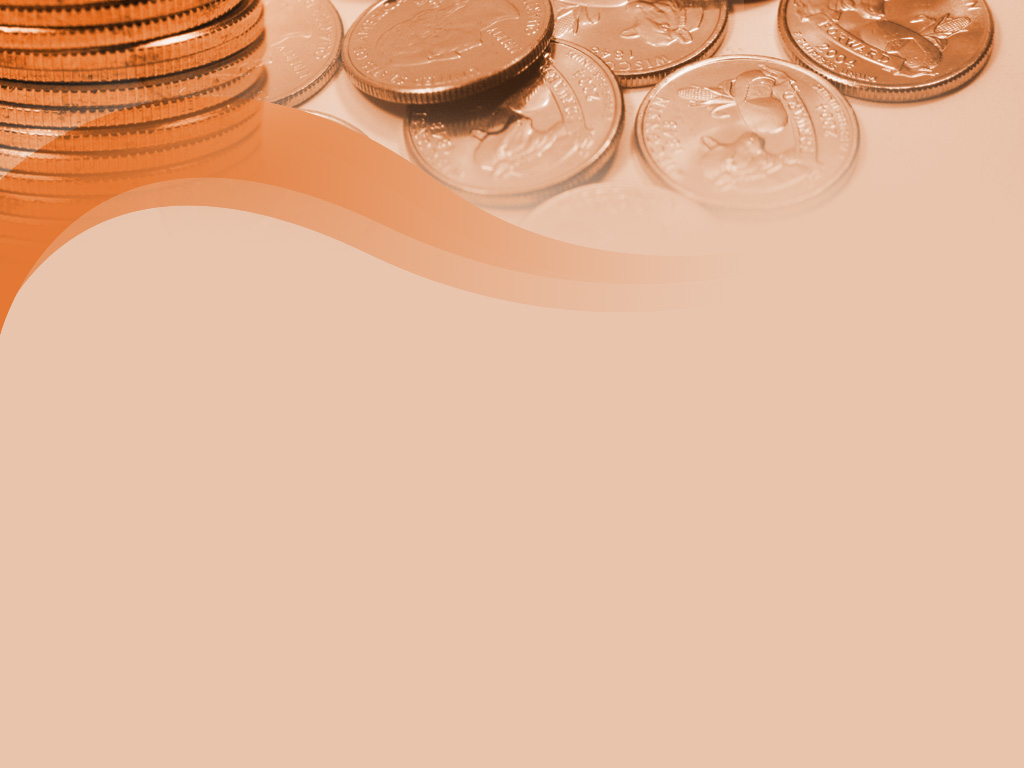 Познавательная викторина 
для старших дошкольников
по финансовой грамотности
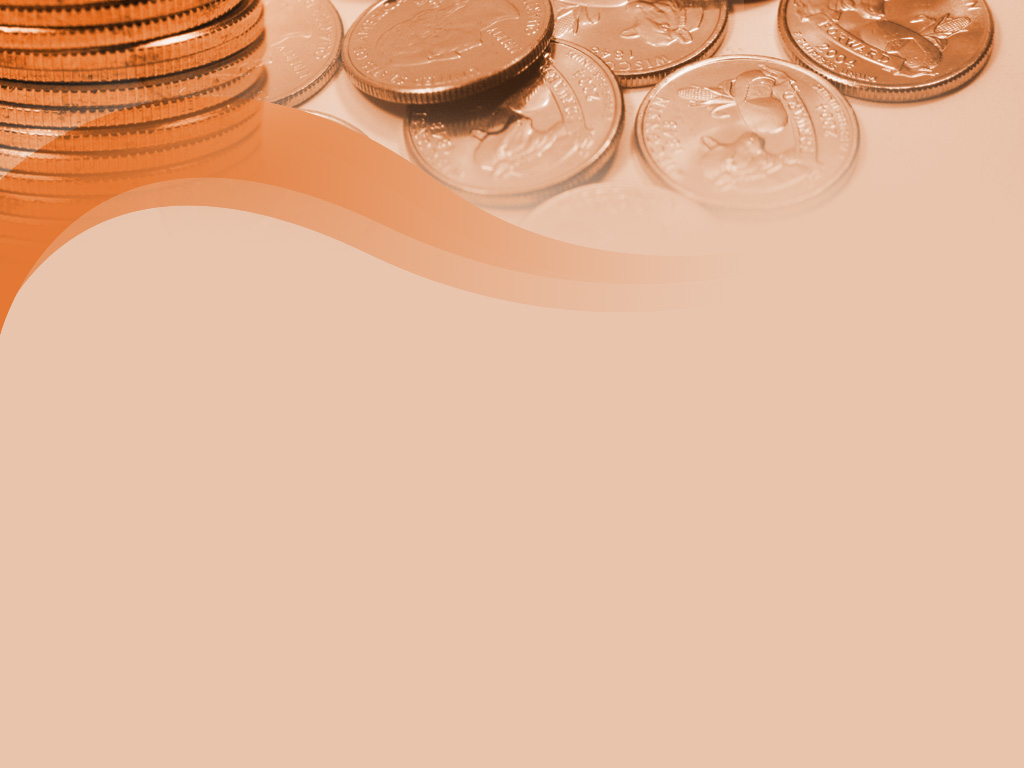 Цель: 
формирование у детей старшего дошкольного возраста первичных экономических представлений;
 развитие экономического мышления; 
закрепление основных экономических понятий.
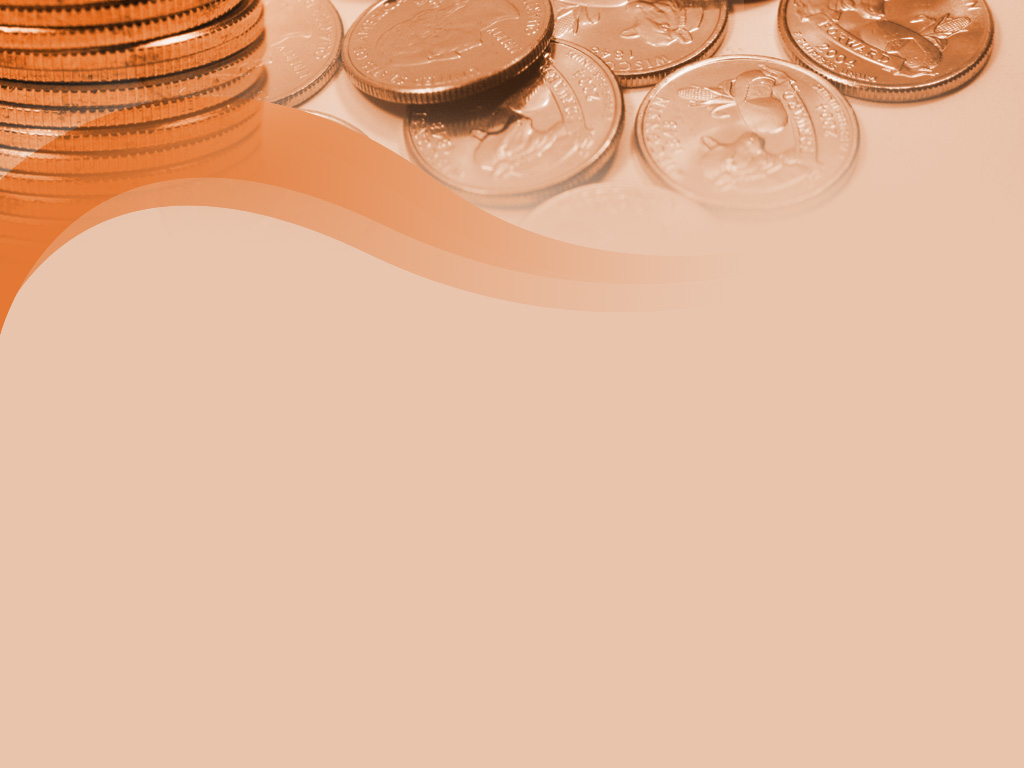 1задание «Отгадай загадки»

Всё, что в жизни продается,
   Одинаково зовётся:
   И крупа, и самовар
   Называется …….(товар)
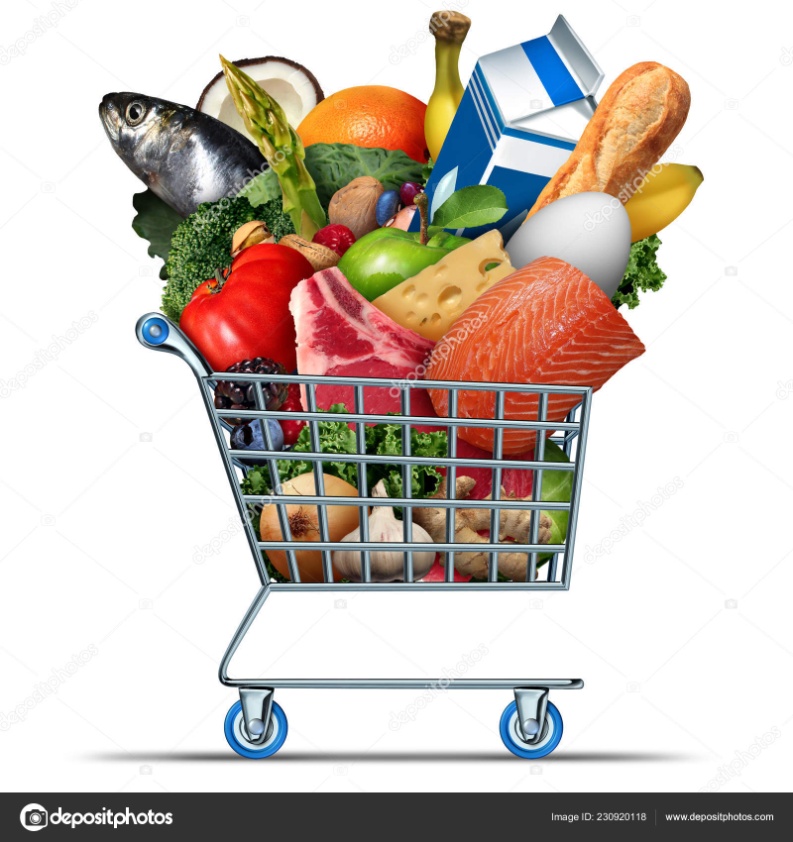 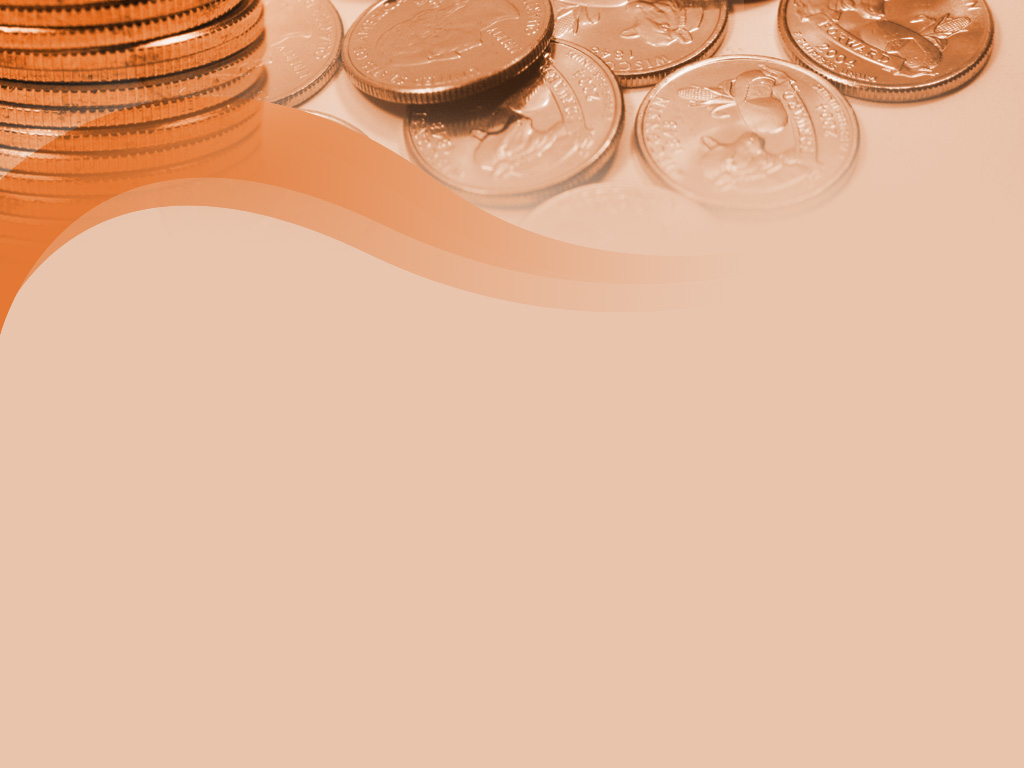 Мебель, хлеб и огурцы
    Продают нам …..(продавцы)
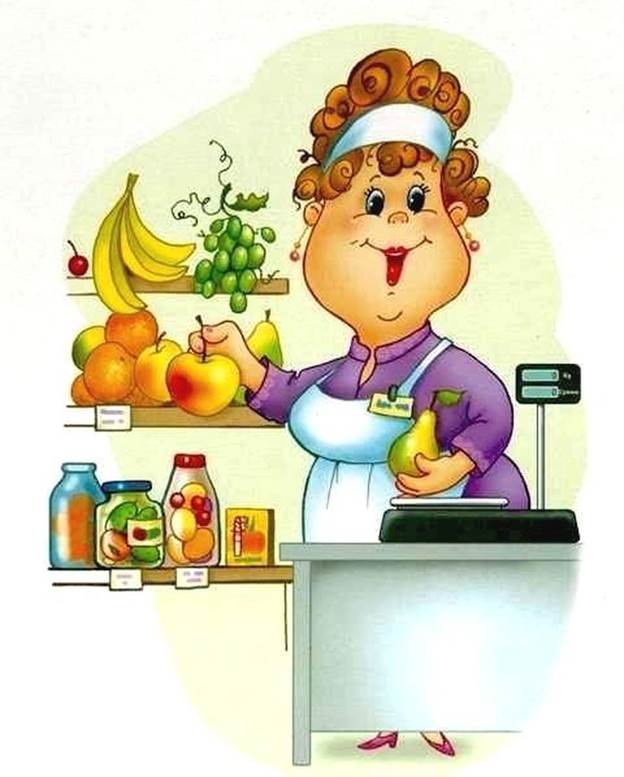 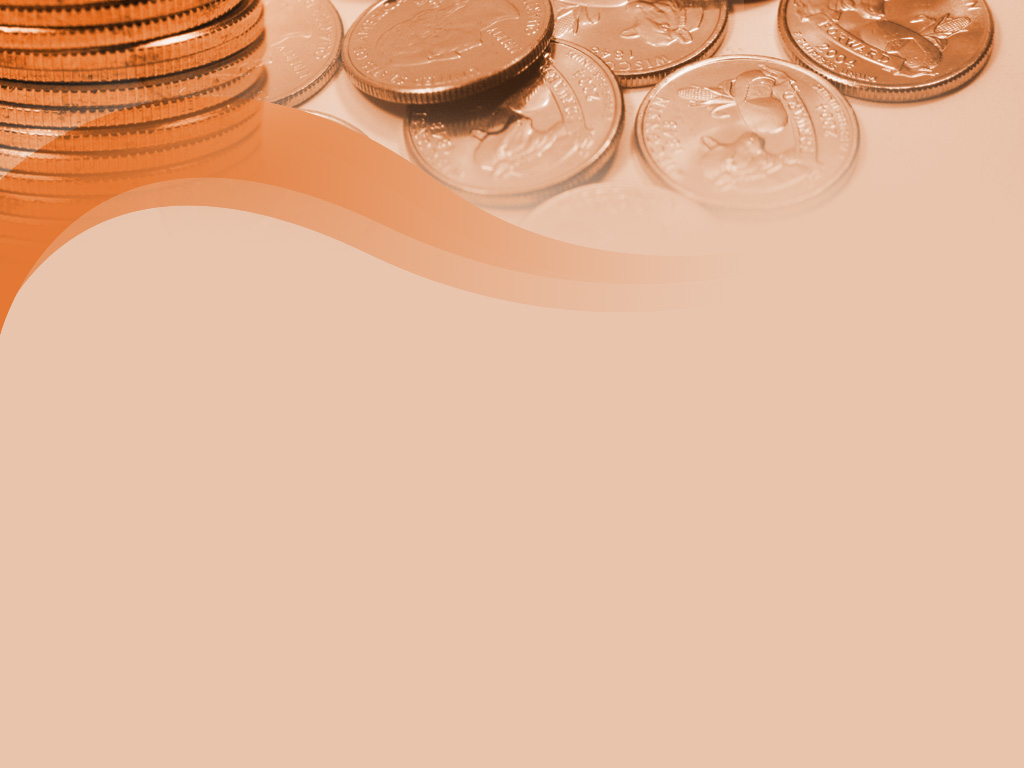 Это крупный магазин
    У него не счесть витрин
    Всё найдётся на прилавке-
    От одежды до булавки ….(супермаркет)
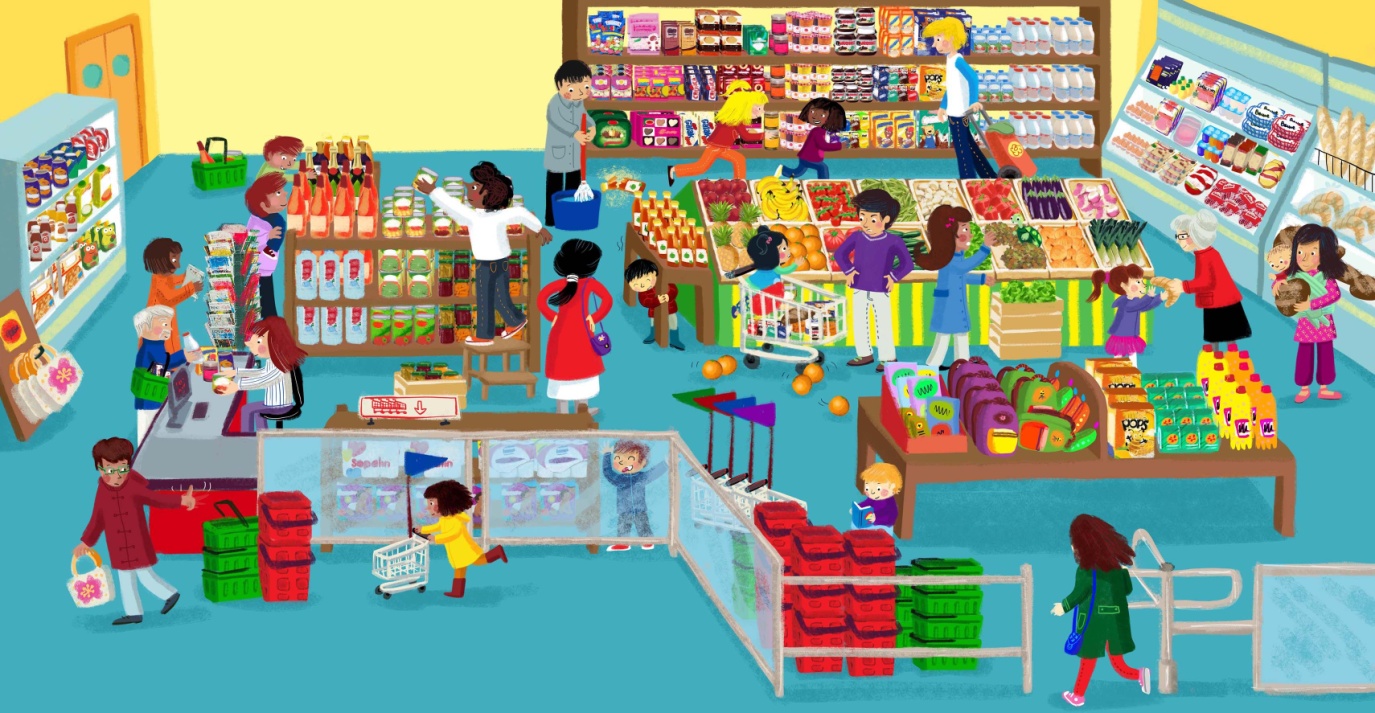 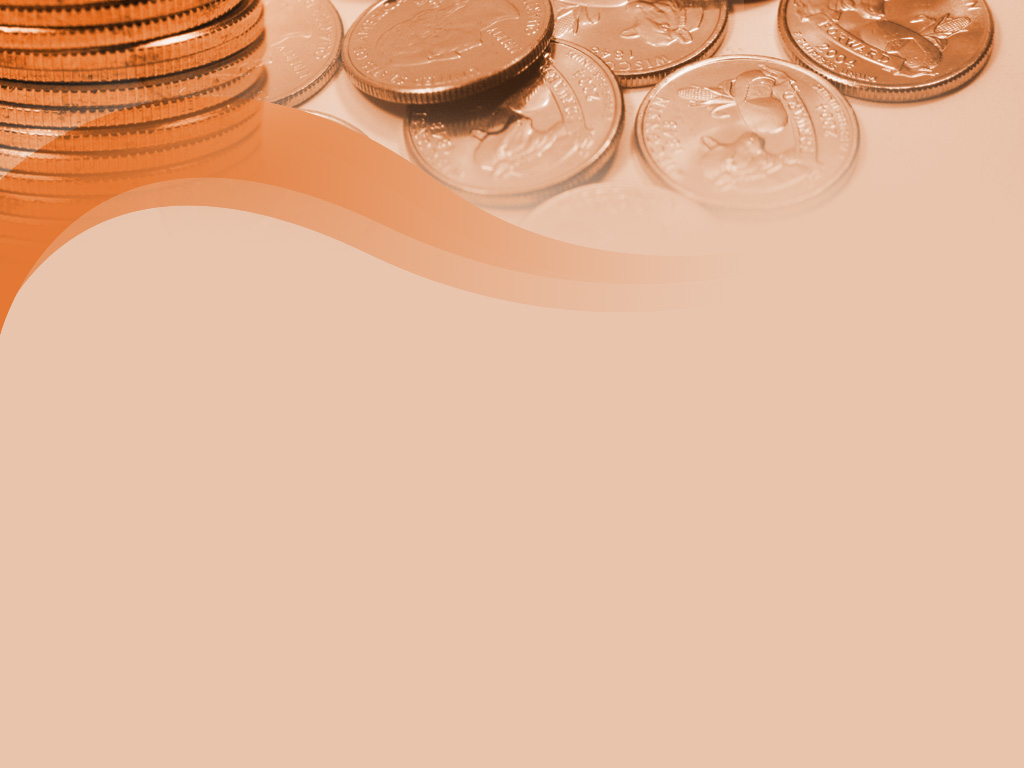 И врачу и акробату
    Выдают за труд…..(зарплату)
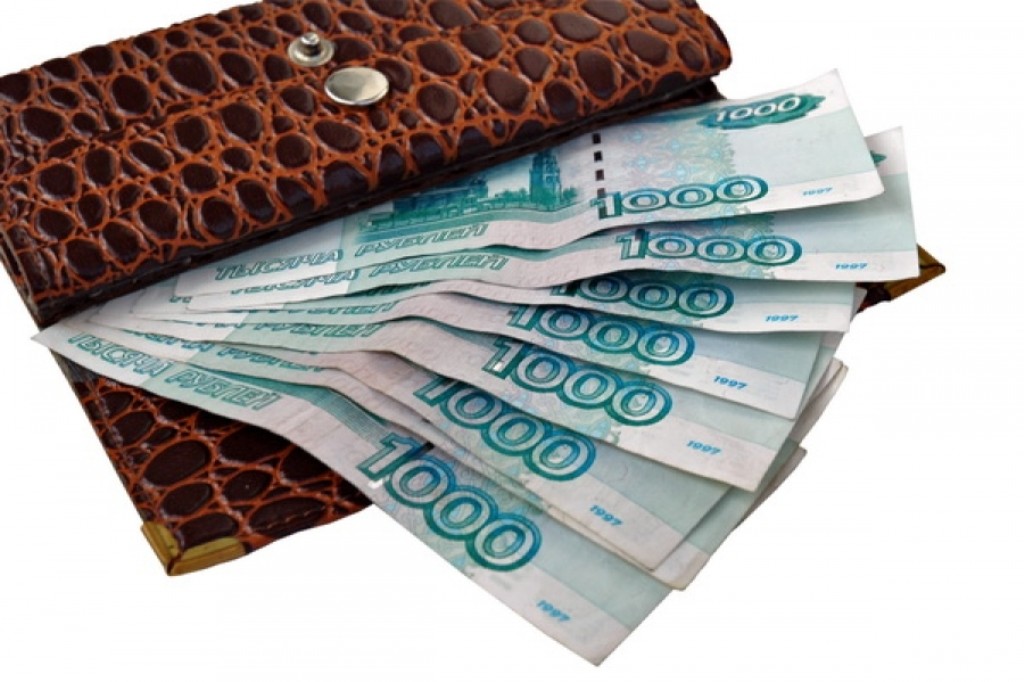 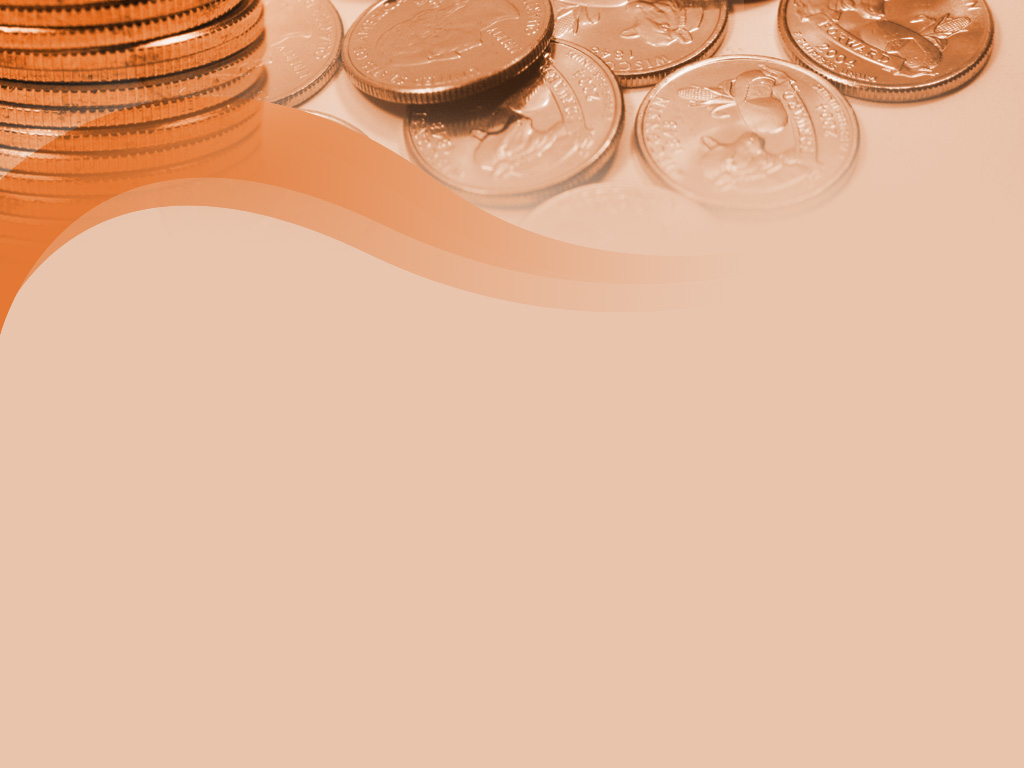 Бывают купюры, бывают монеты
    Любого размера и разного цвета.
    Мы ими расплачиваемся на кассе,
    Не купишь без них ни печенья, ни кваса,
    Мы с ними всегда идём в магазин,
    Папа за них покупает бензин,
    Мне - игрушки, маме- серьги,
    Может он купить за…. (деньги)
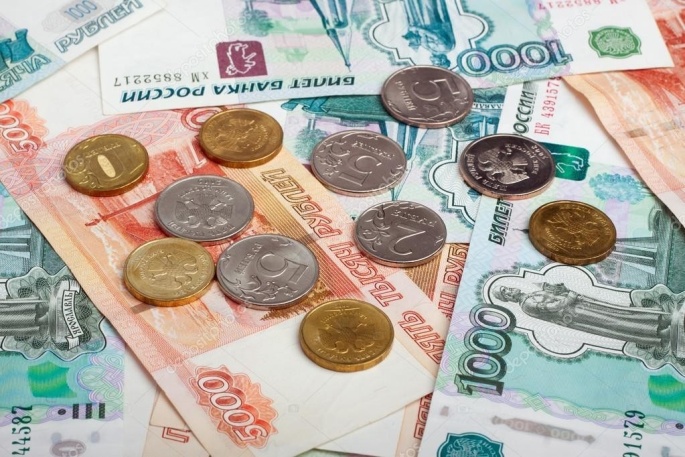 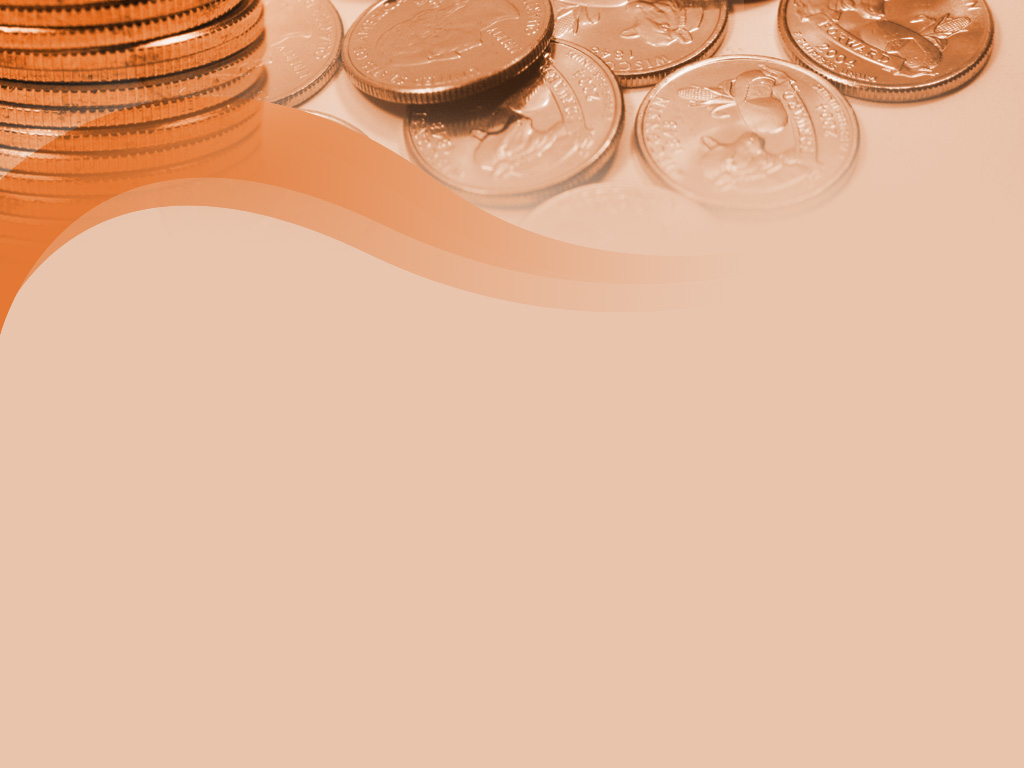 Из какого аппарата
   Получаем мы зарплату?
   Это чудо аппарат
    Называют…..(банкомат)
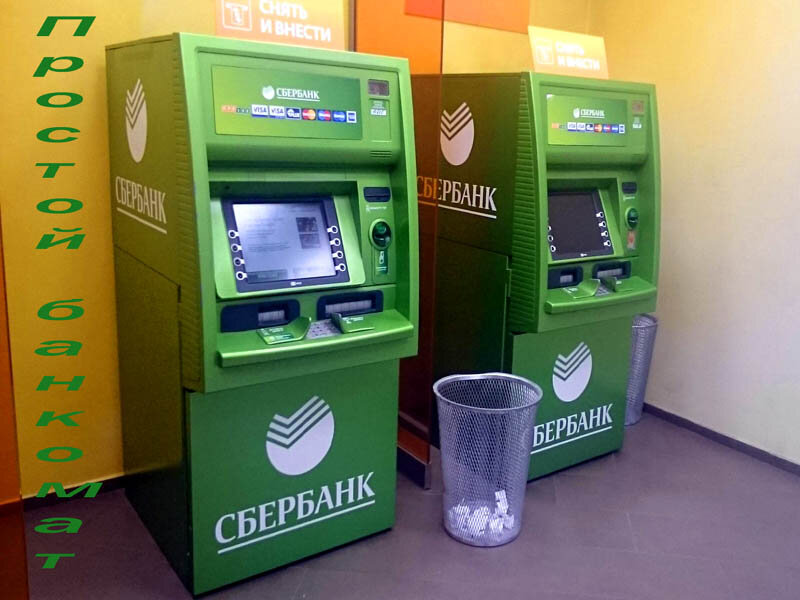 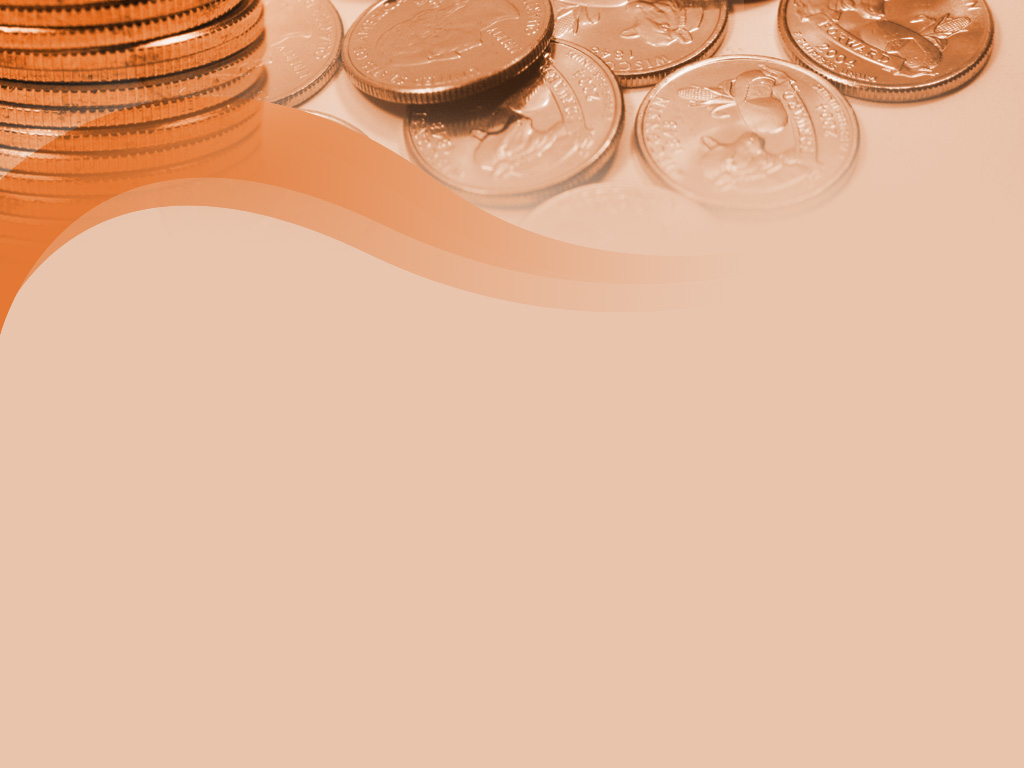 Эта милая свинушка-
    Не забава, не игрушка.
    В храню я не секреты,
    А обычные монеты.
    У неё на спинке дырка
     Это детская …..(копилка)
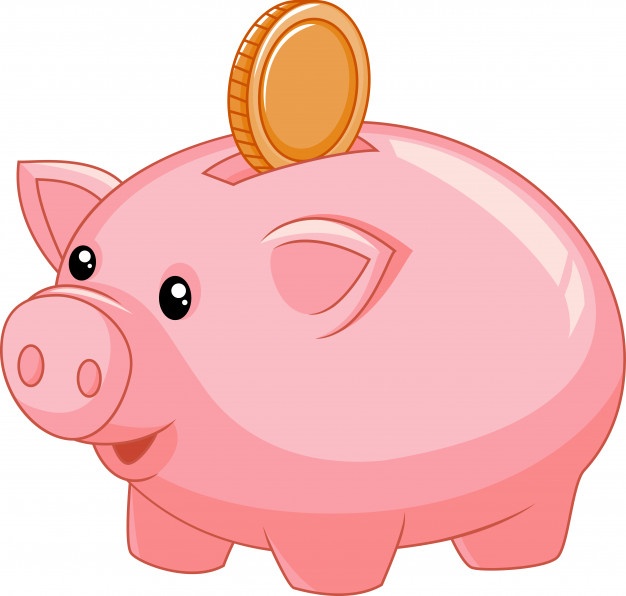 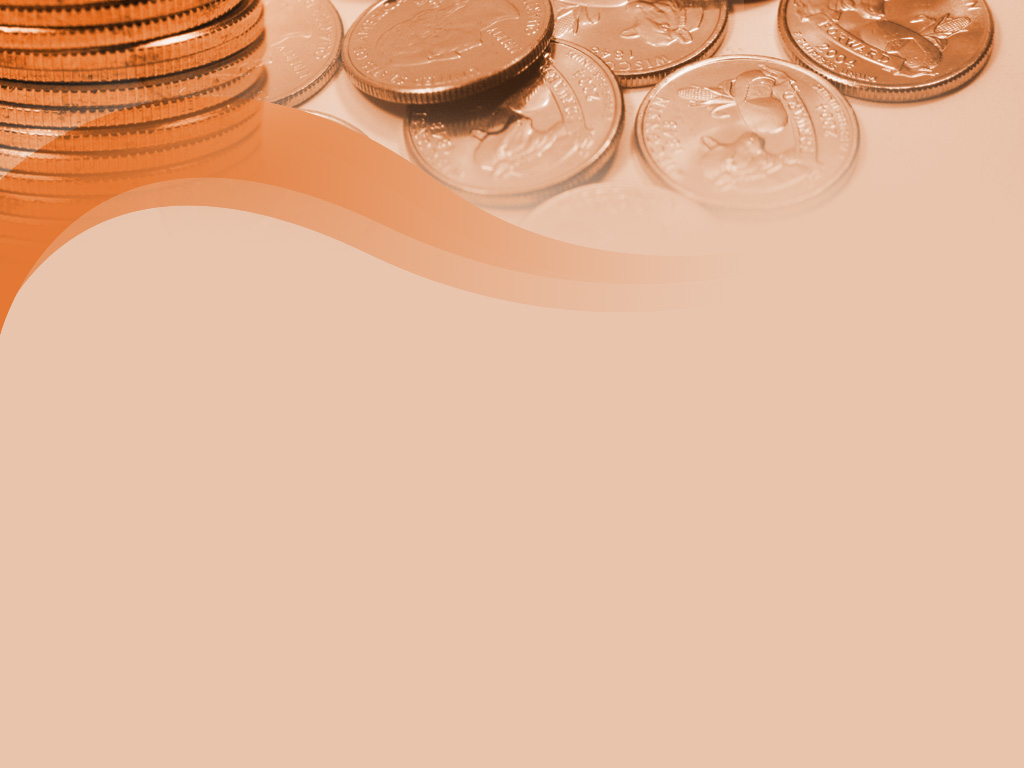 Организация, которая имеет право принимать деньги на хранение и давать их в долг, называется: …..(банк)
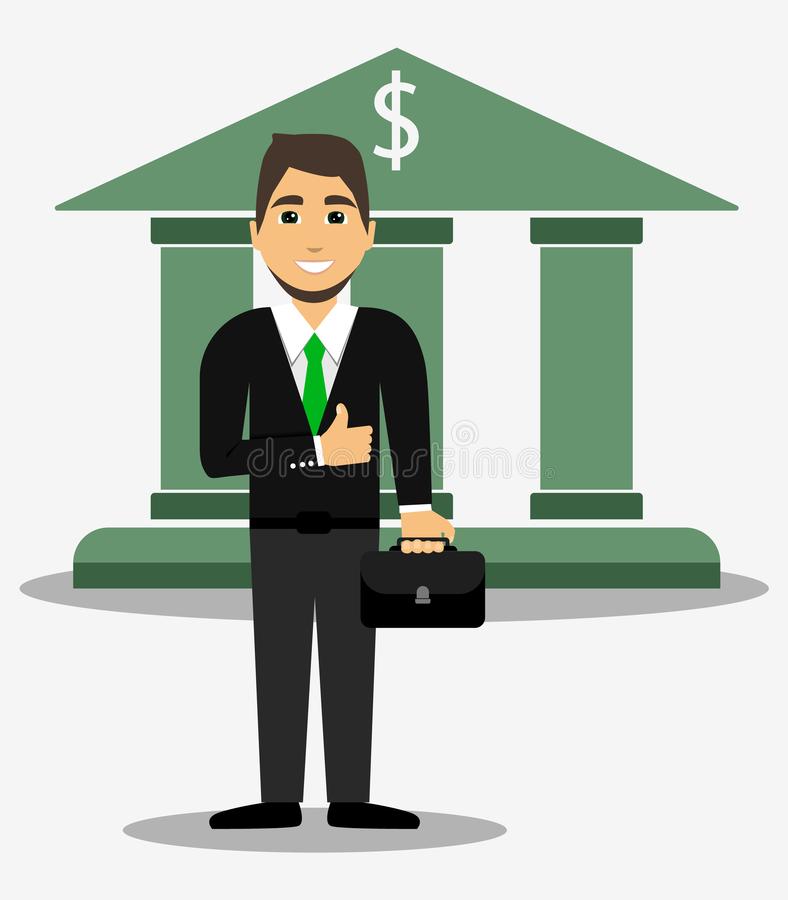 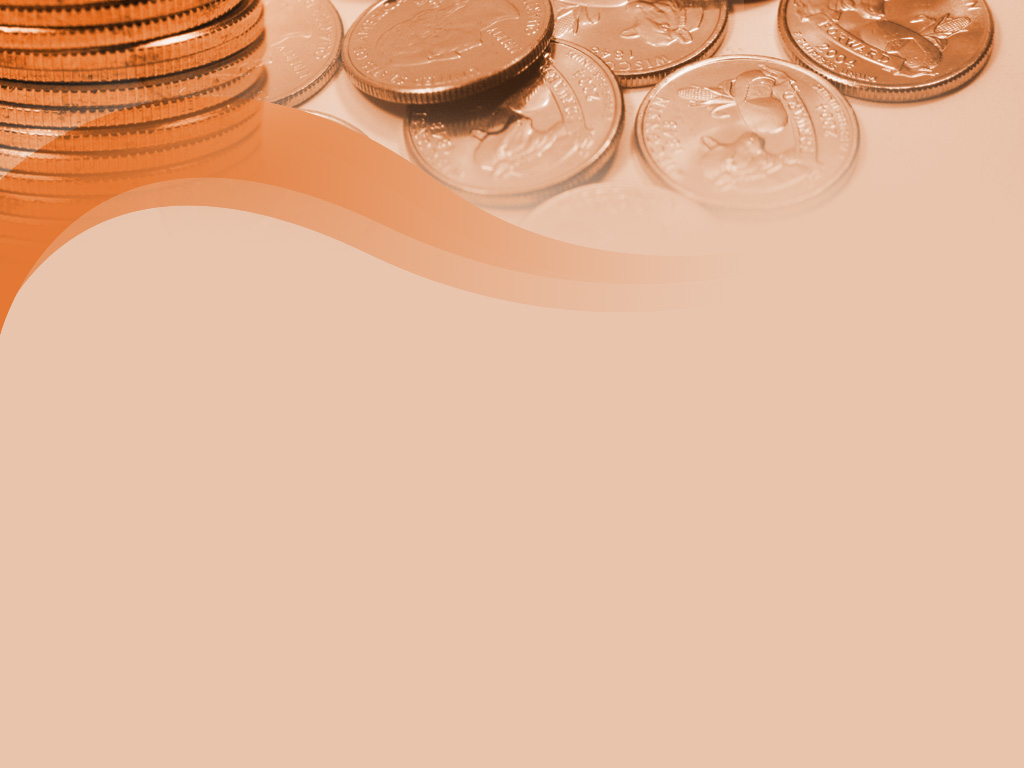 2. Продолжите пословицу:
Копейка рубль …..(бережет)
Мал золотник, да…..( дорог)
Скупой платит …..(дважды)
Уговор дороже….( денег)
Долг платежом ….(красен)
Гроша ломаного…..( не стоит)
Был бы ум – будет и….( рубль)
Тот без нужды живет, кто деньги …(бережет)
Деньги счет ….(любят)
Денежки труд …(любят)
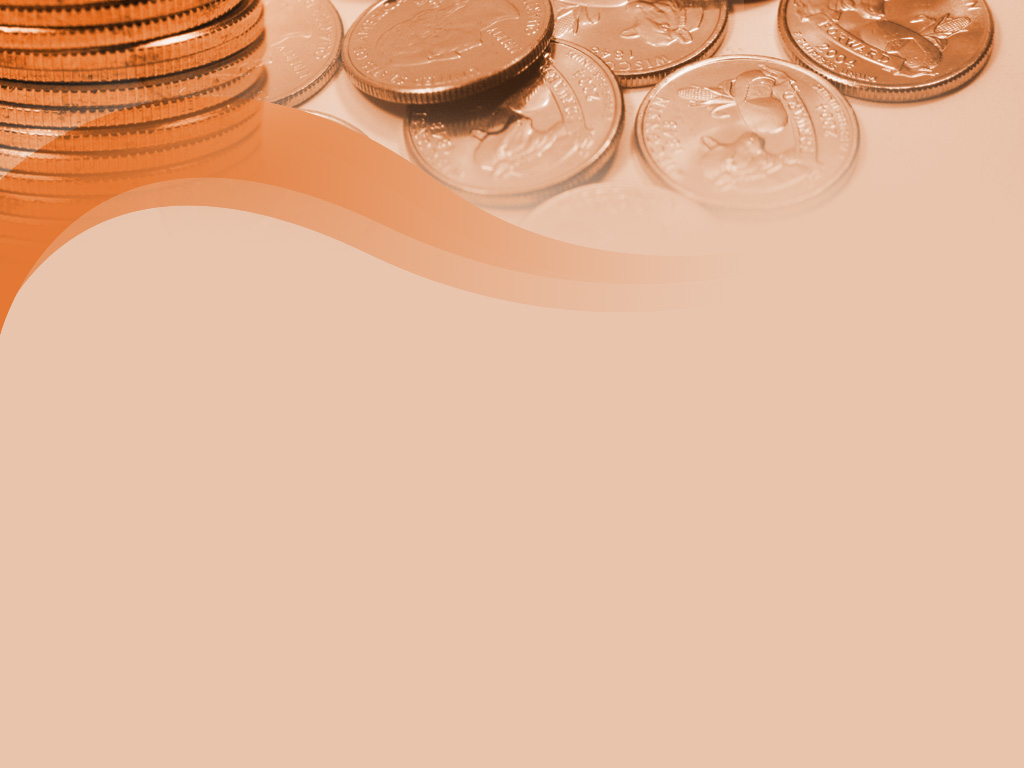 3.Задание «Дополни фразу»Деньги бывают разными: монеты и бумажные, которые называют банкнотами.Я начну фразу, а вы дополните: * Монета круглая, а банкнота….. (прямоугольная) *Банкнота бумажная, а монета ….
 (железная, медная, металлическая)  *Монета звенит, а банкнота…. (шуршит, шелестит)   *Монета металлическая, а банкнота… (бумажная)
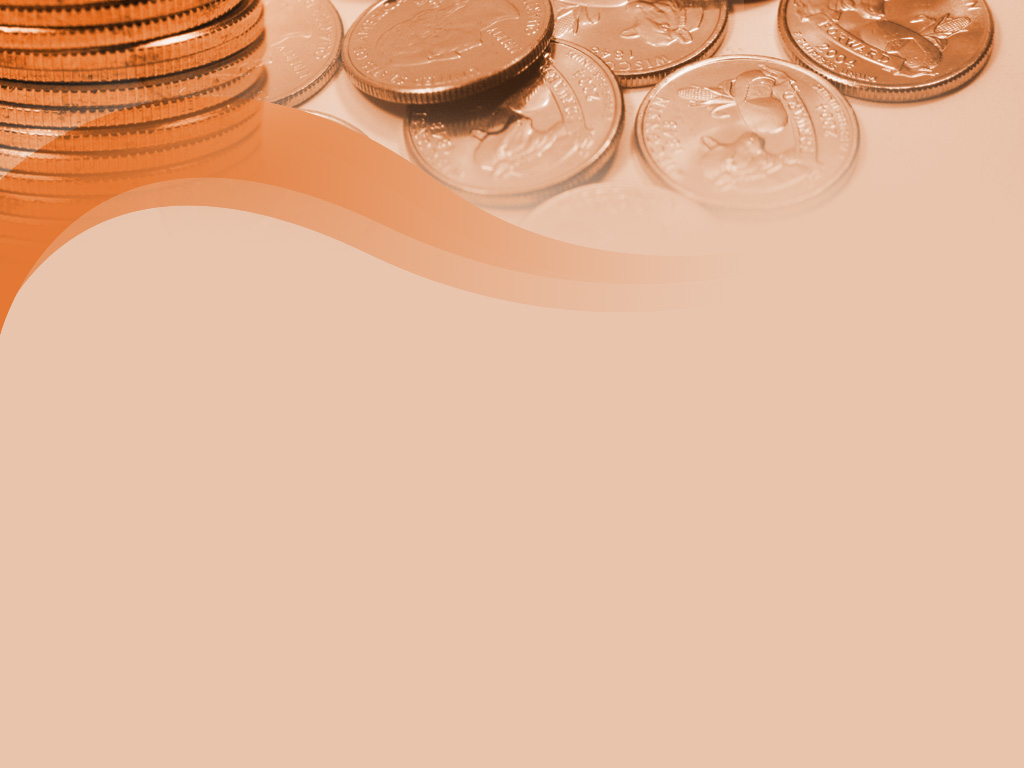 4 задание «Объяснялки»Дети выбирают картинку, которая соответствует выражению и объясняют свой выбор.
Сорить деньгами ...... тратить много денег бездумно
Чемодан денег ...... иметь много денег
Деньги не пахнут ...... можно заработать любым трудом
Денежка к денежке ...... накопить небольшую сумму
Деньги, как птицы,т о улетают, то прилетают ...... сегодня есть деньги, а завтра их нет, все потратили
Деньги куры не клюют ...... много денег
Купаться в деньгах ...... много денег
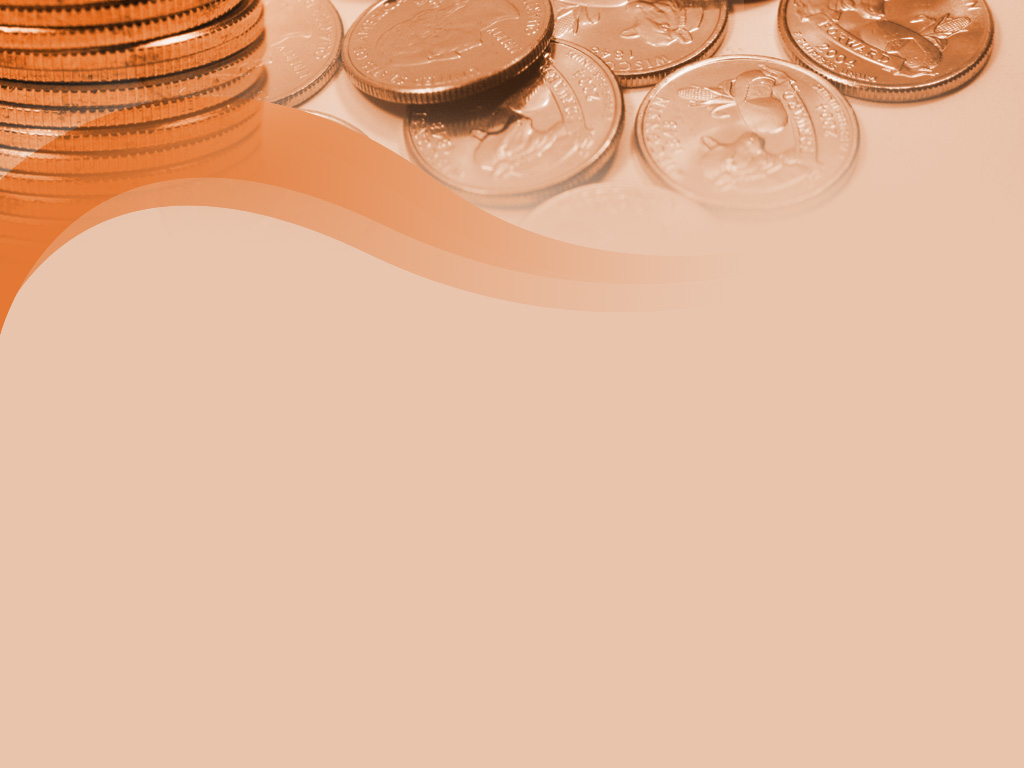 5 задание «Сказки»
 Ребята я вам предлагаю ответить на вопросы по сказкам, а ответ найти на столе и показать её, объяснить почему выбрали эту книгу:
Какой сказочный герой положил деньги в ямку, для того, чтоб они подросли. (Буратино)
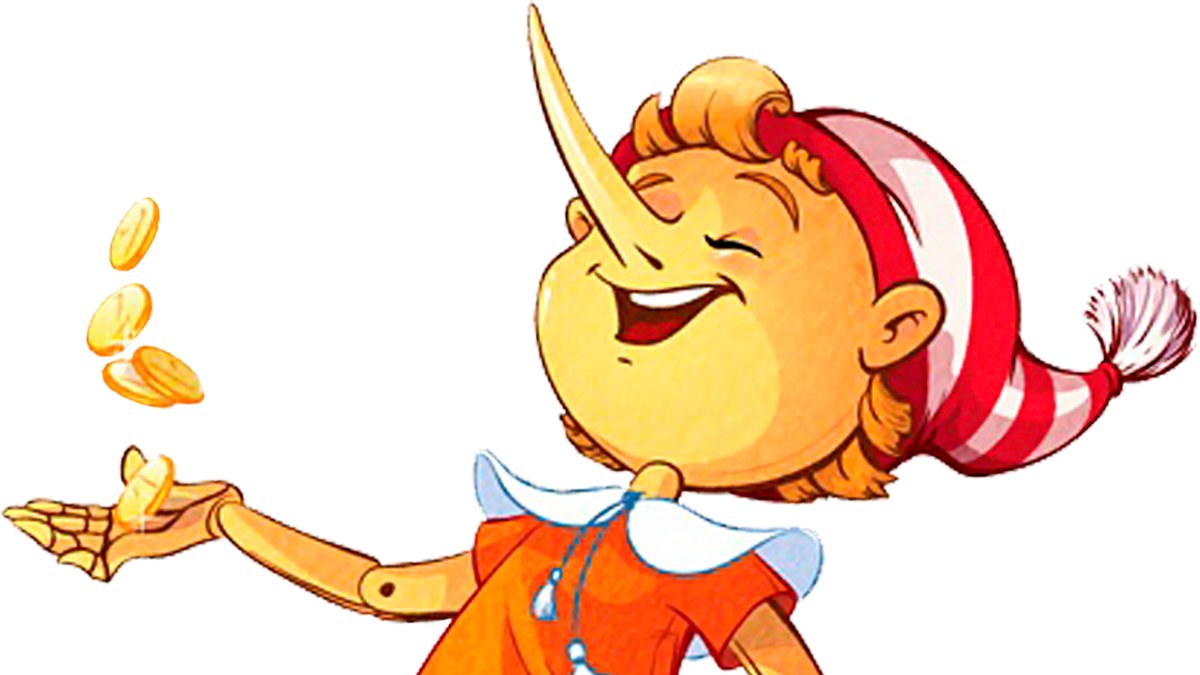 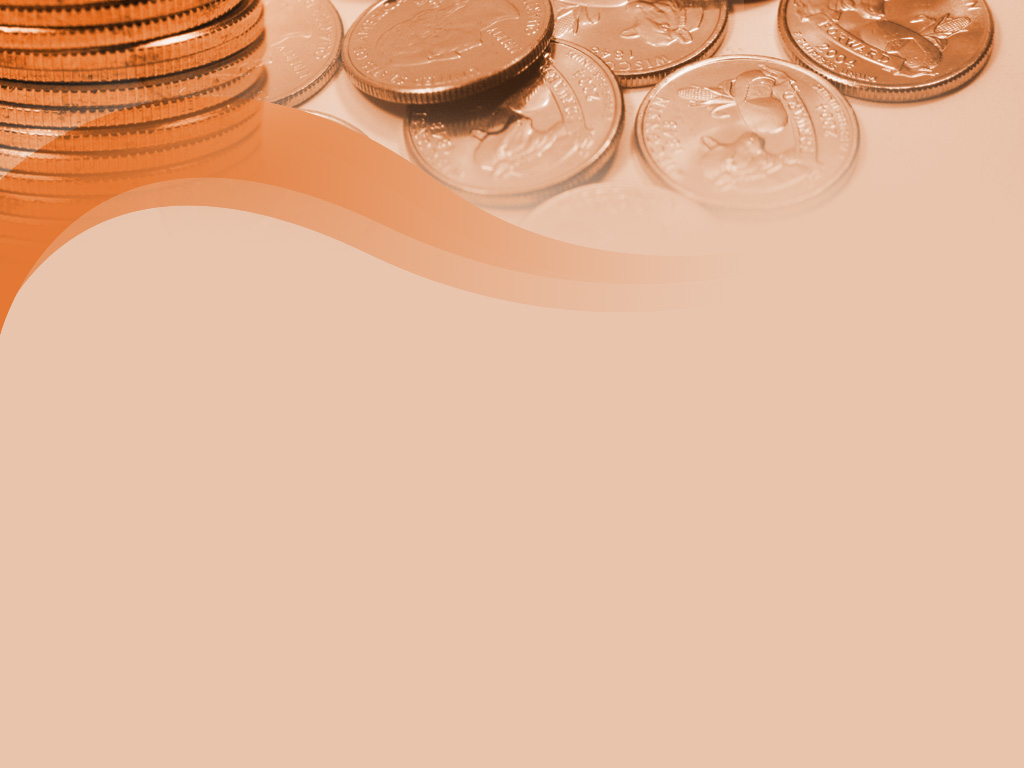 Где взяли деньги кот Матроскин, Шарик и Дядя Федор для покупки коровы? (выкопали клад)
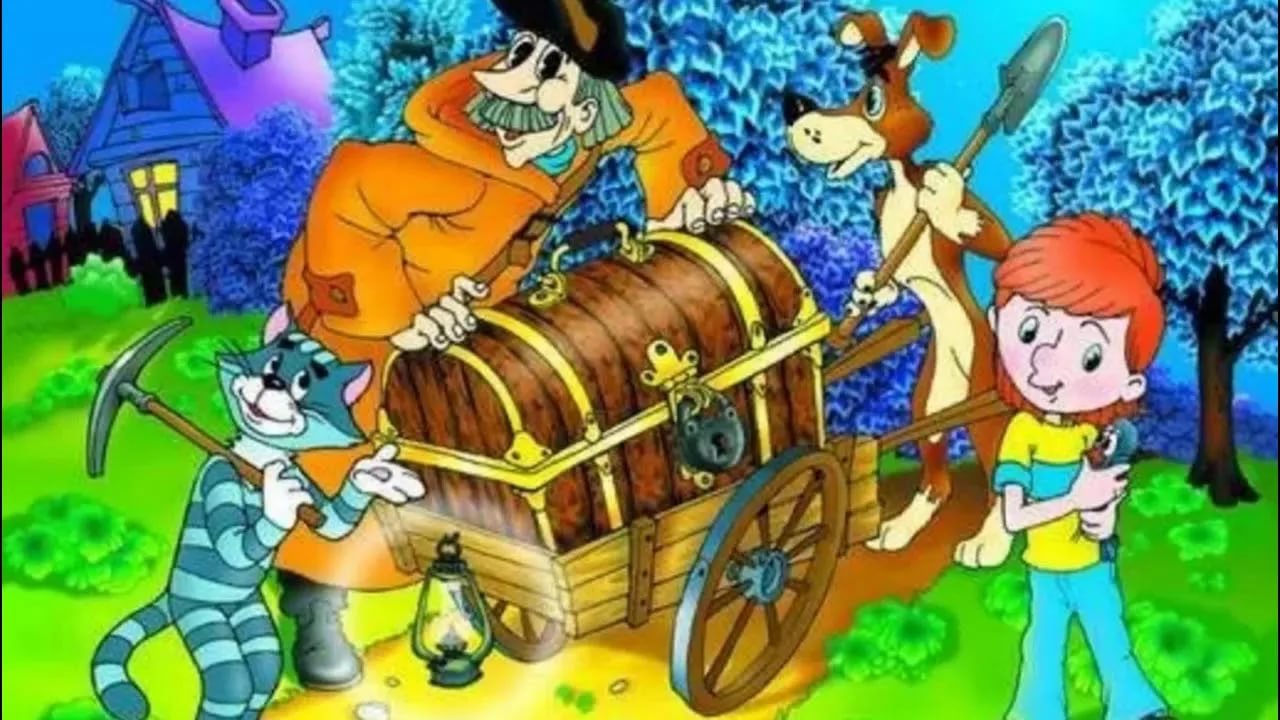 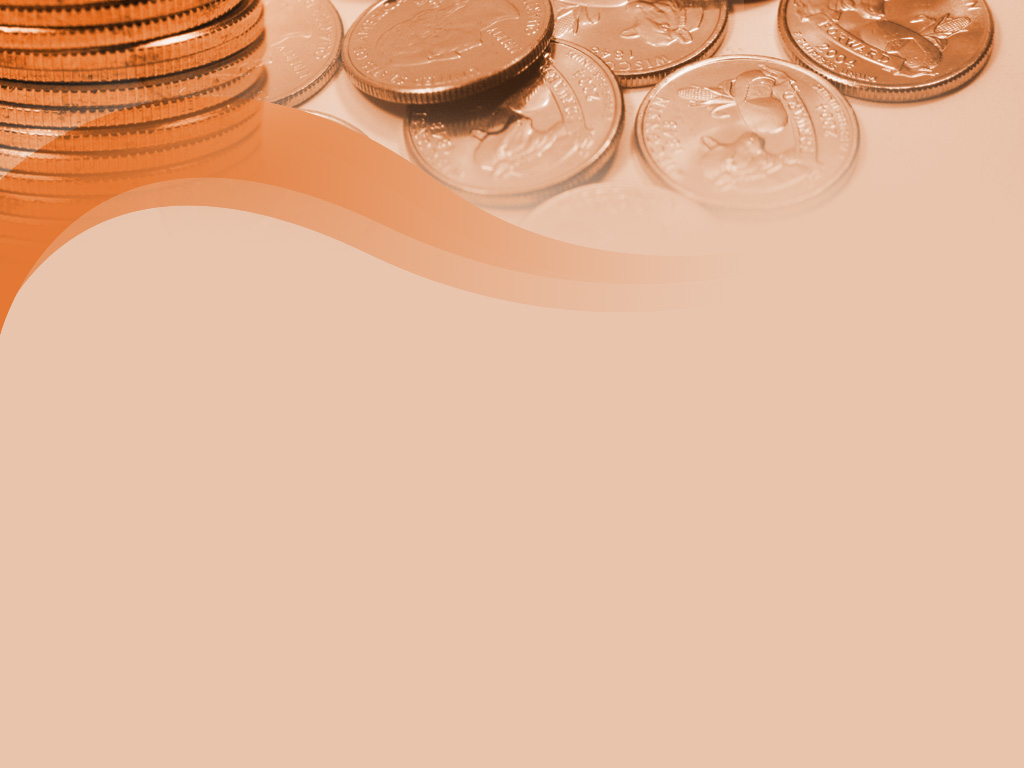 Какое сказочное животное умело изготавливать золотые монеты простым ударом копыта? (Антилопа).
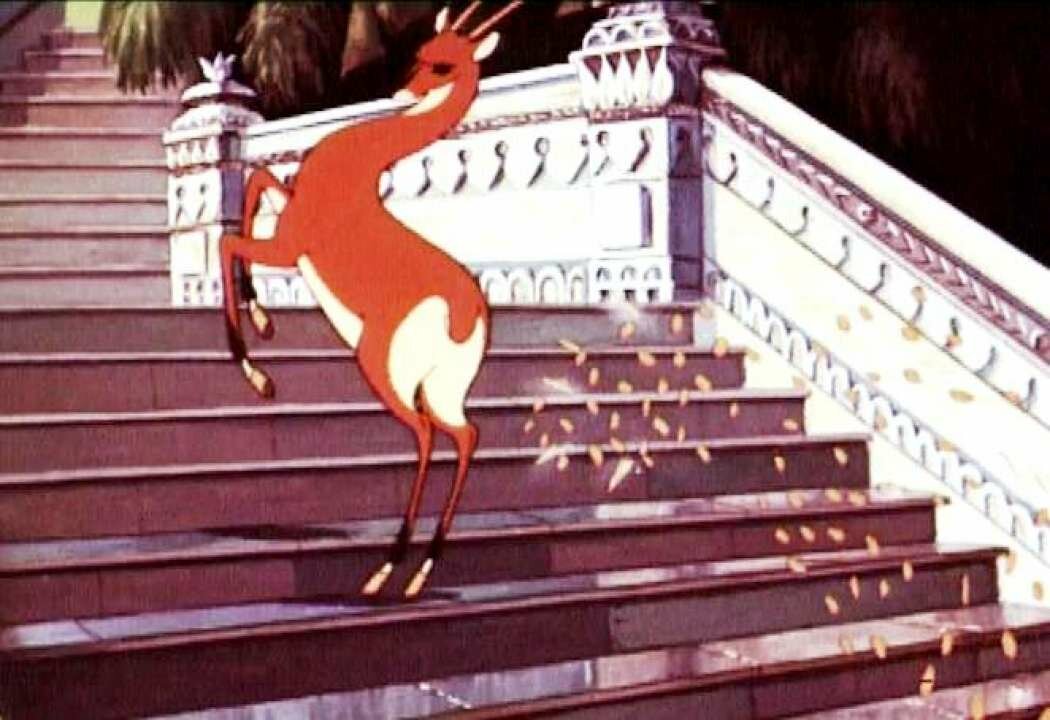 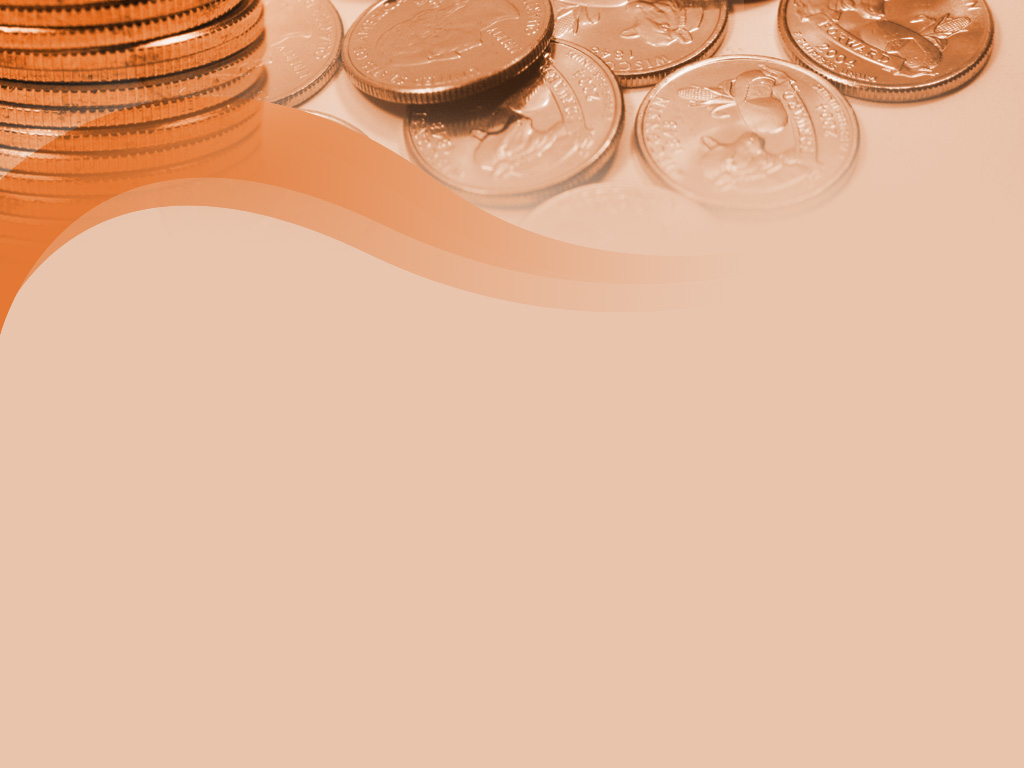 Герои каких сказок менялись на что –то? 

«Девочка и кувшинчик»
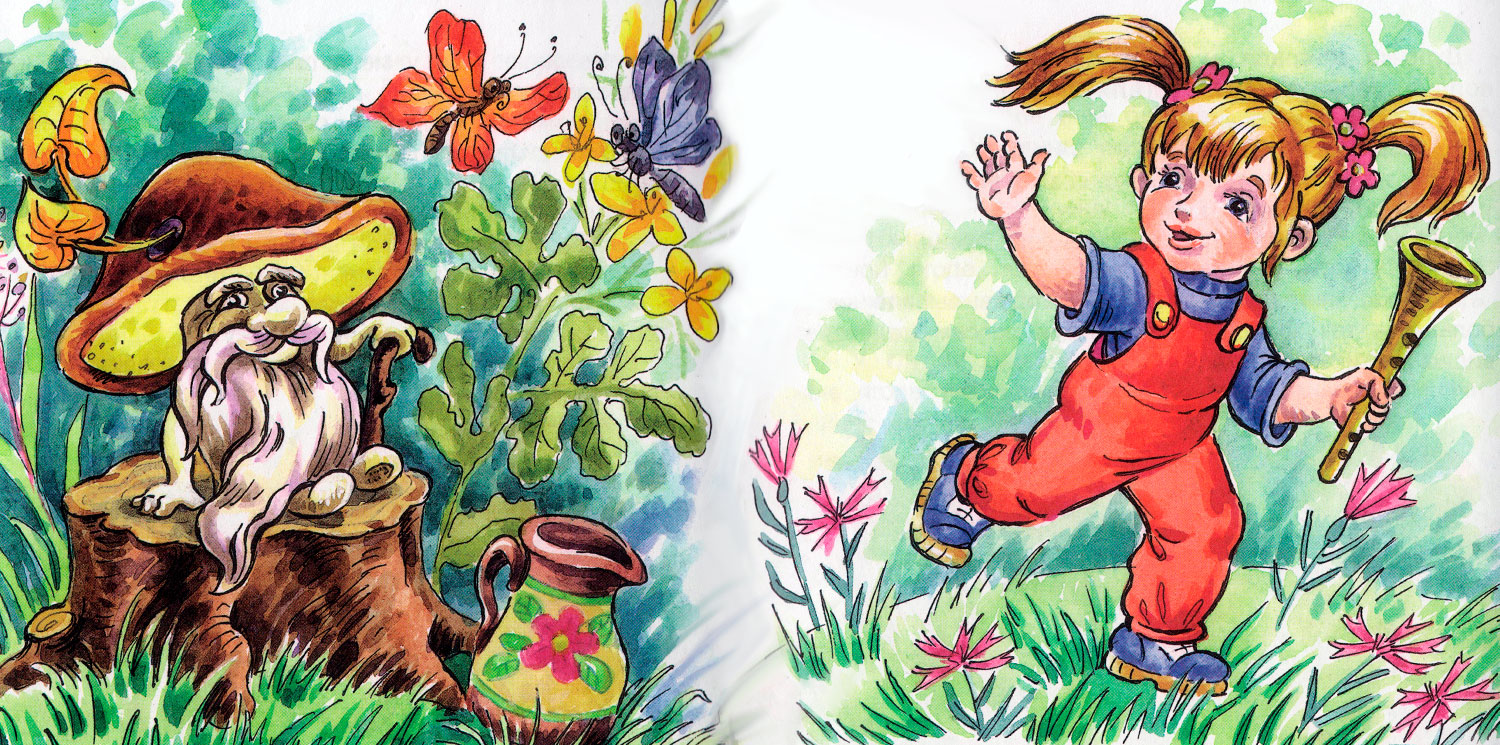 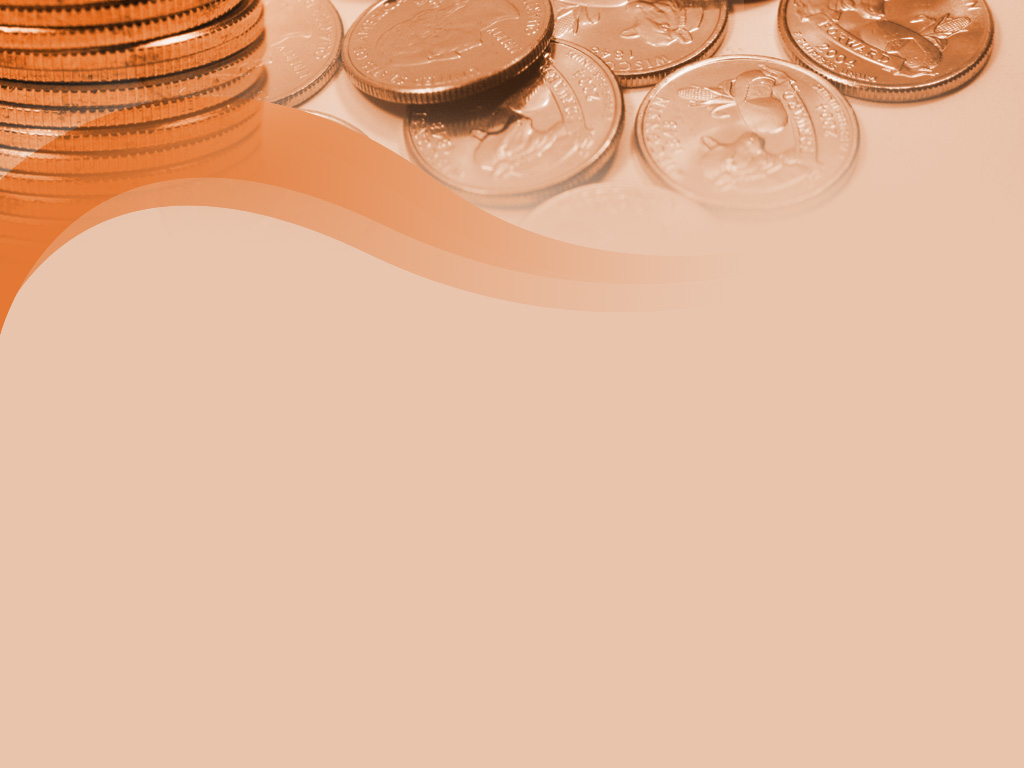 «Петушок и бобовое зёрнышко»
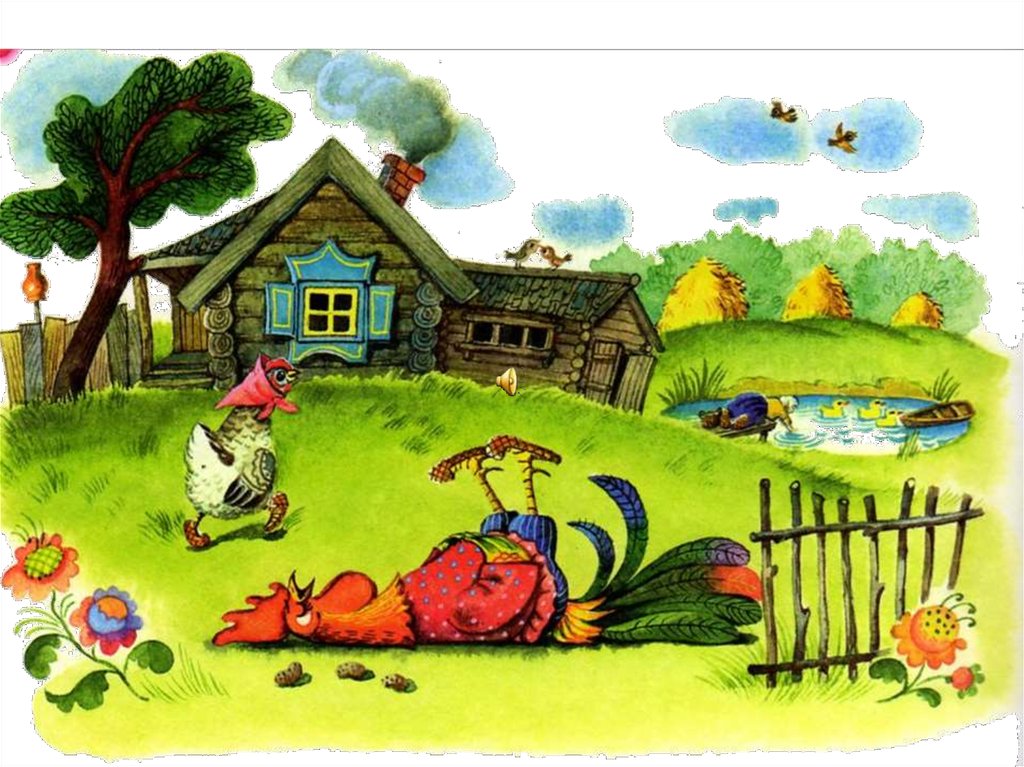 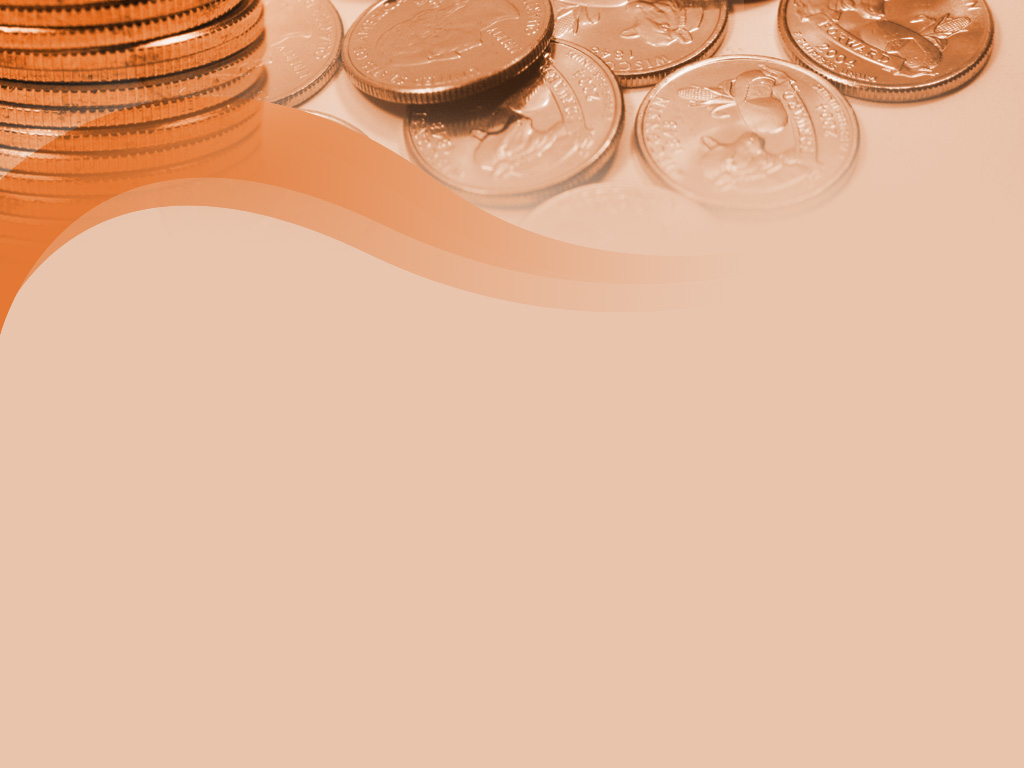 «Лисичка со скалочкой»
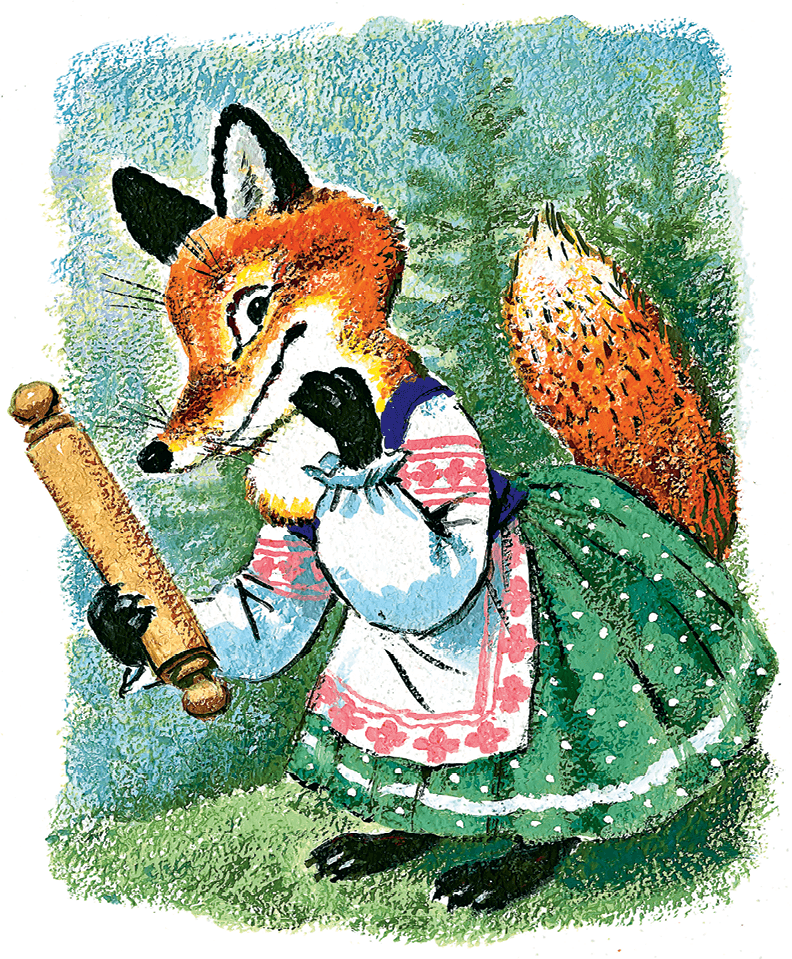 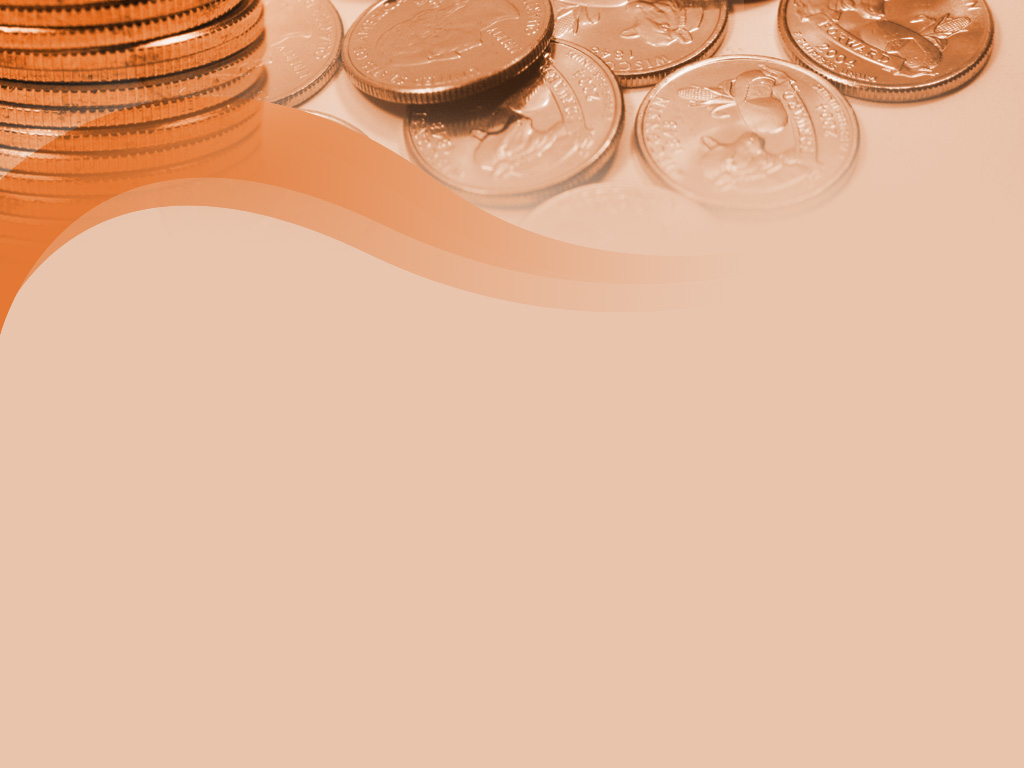 Какой сказочный герой выполнял все желания старухи? (Золотая рыбка)
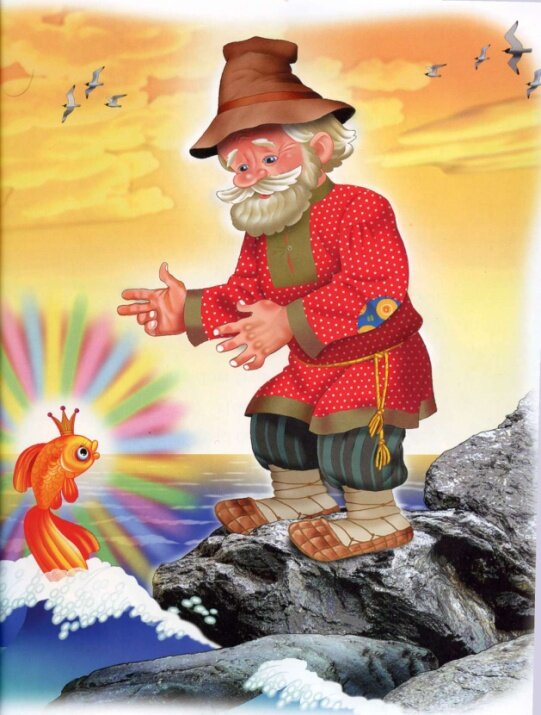 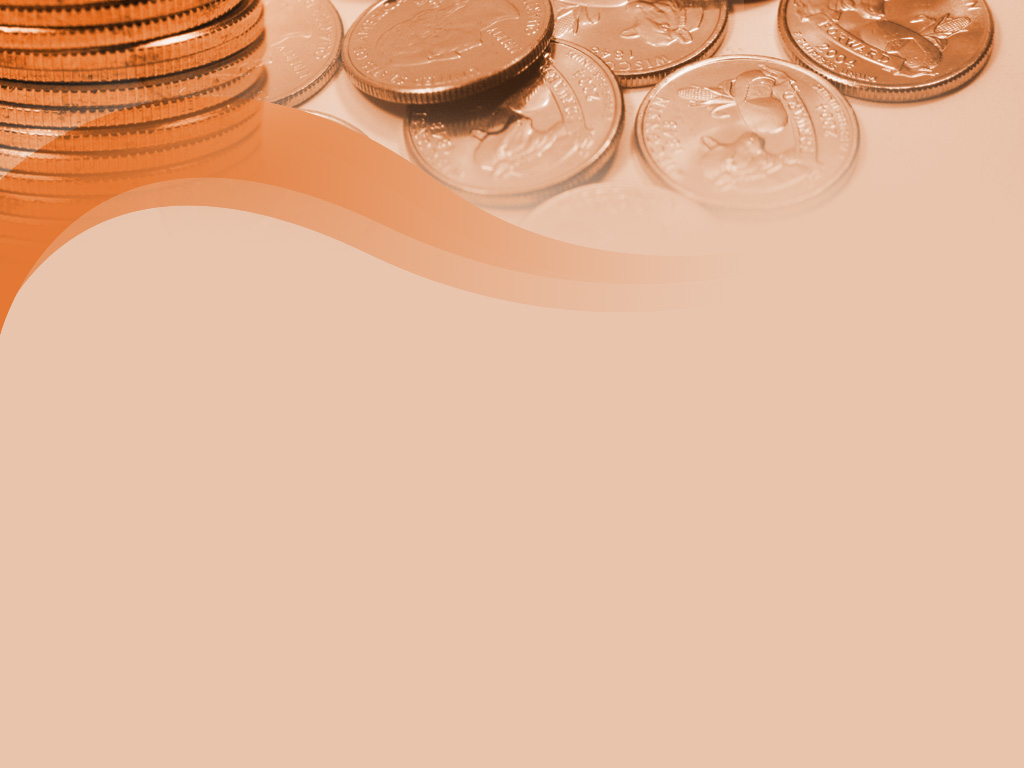 В какой сказке сказочный персонаж периодически нёс золотые яйца? (Курочка Ряба)
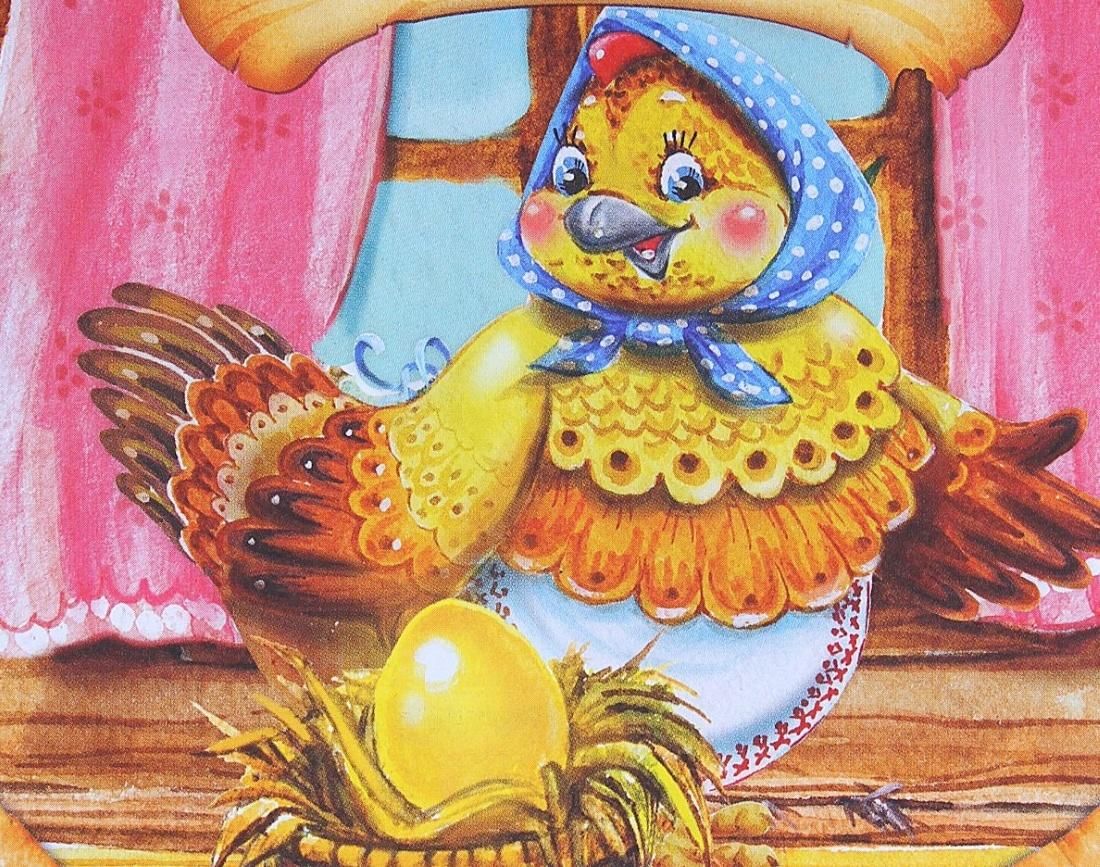 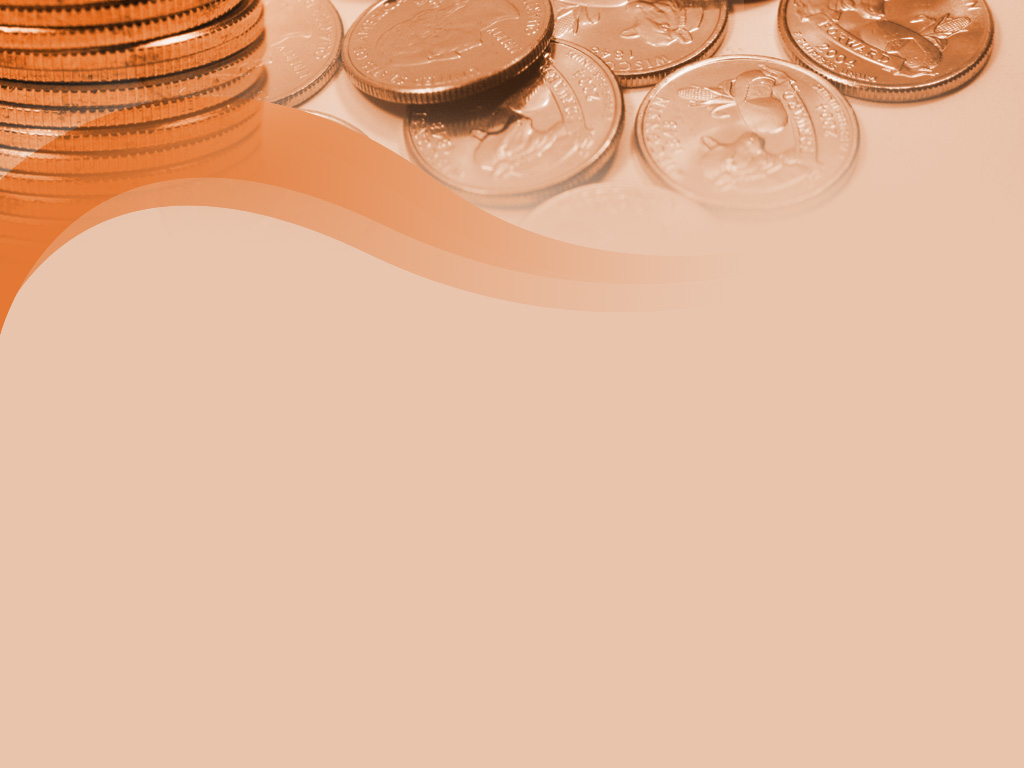 Героиня, какой сказки нашла денежную единицу и сделала выгодную покупку к своим именинам?
 (Муха-Цокотуха)
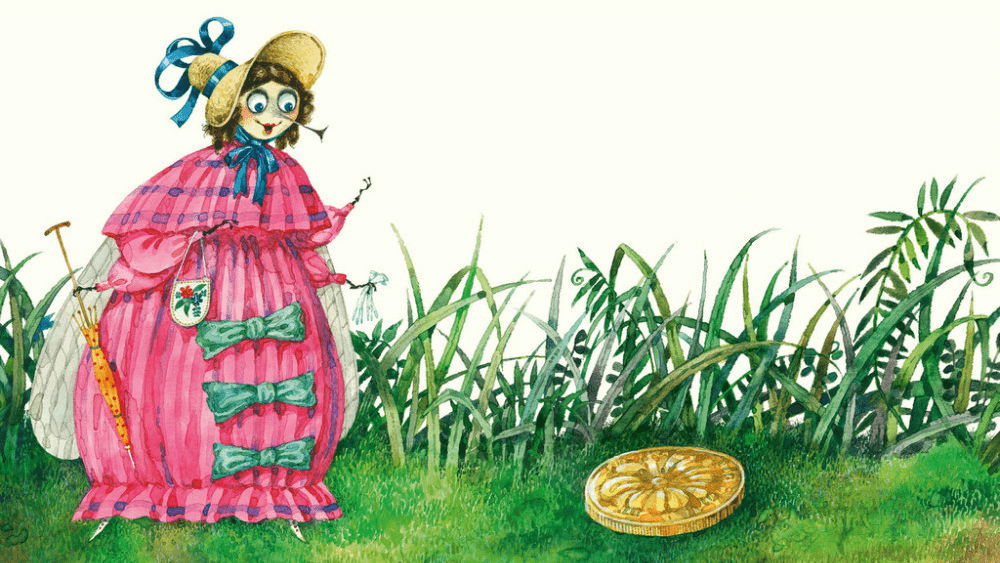 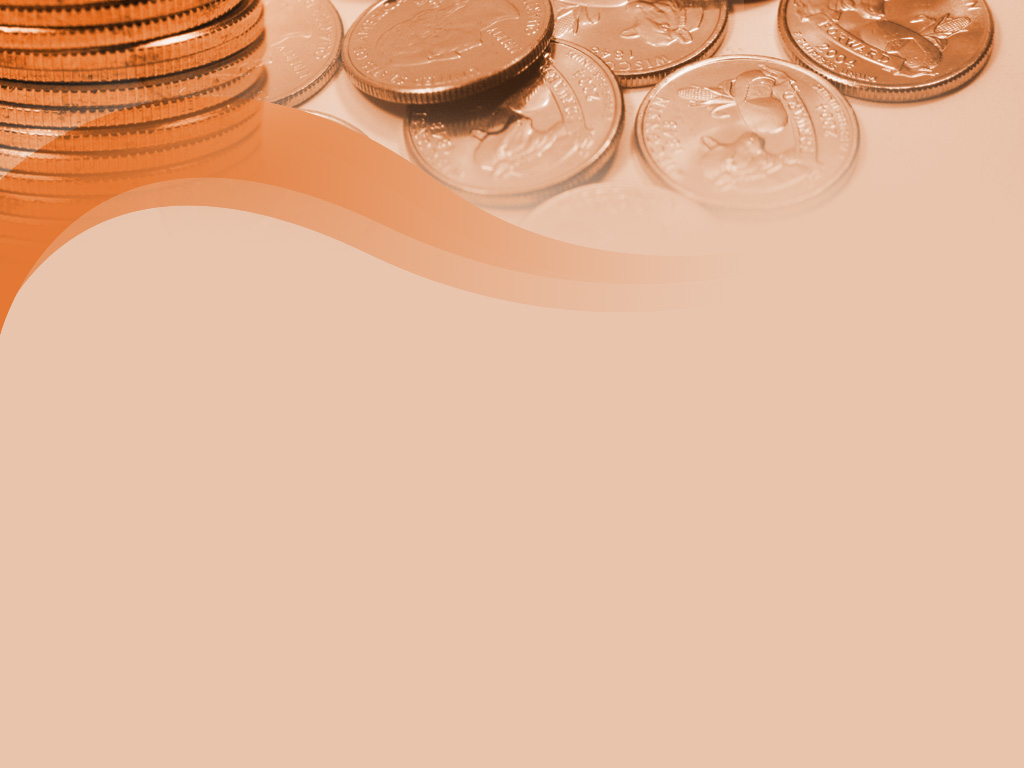 Какая русская народная сказка демонстрирует эффективность коллективного труда? (Репка)
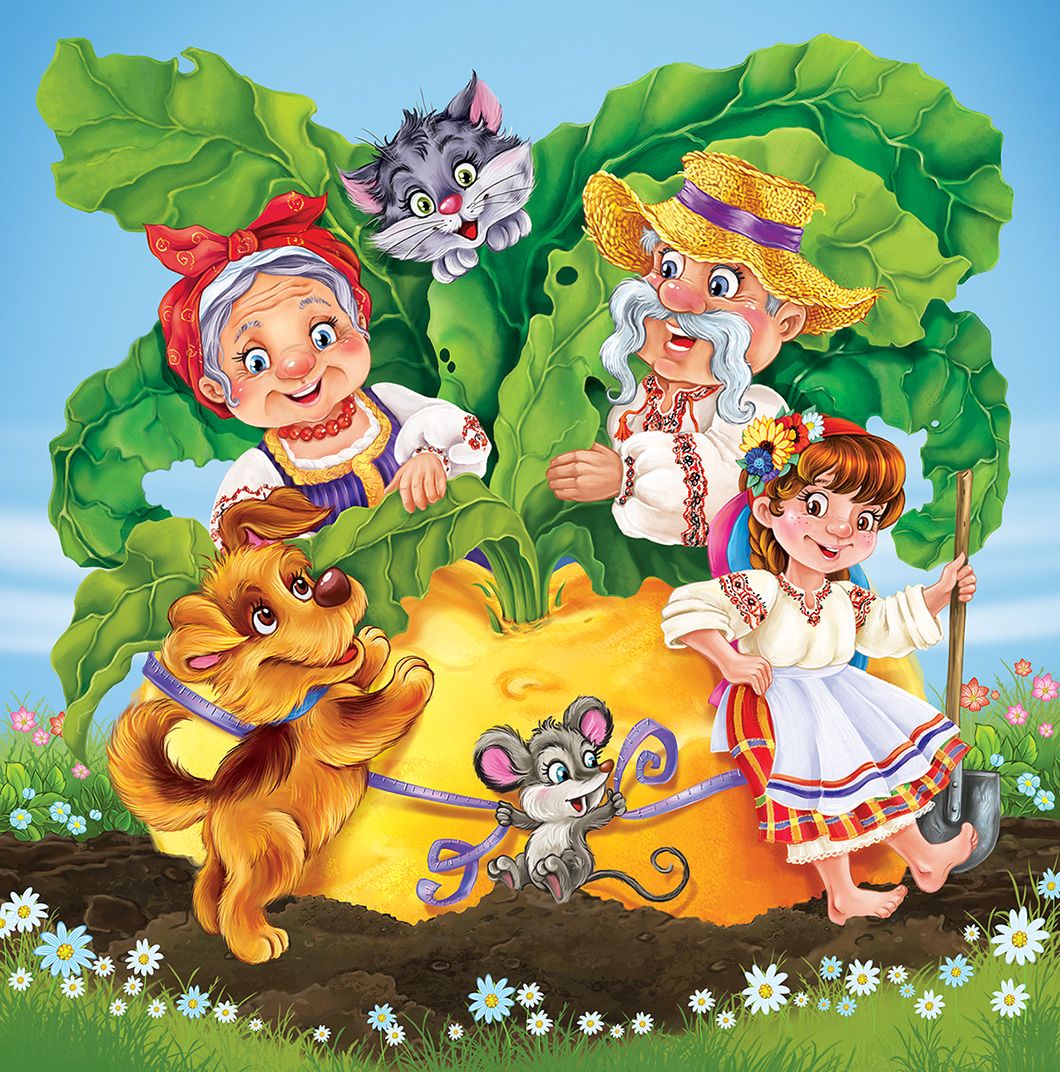 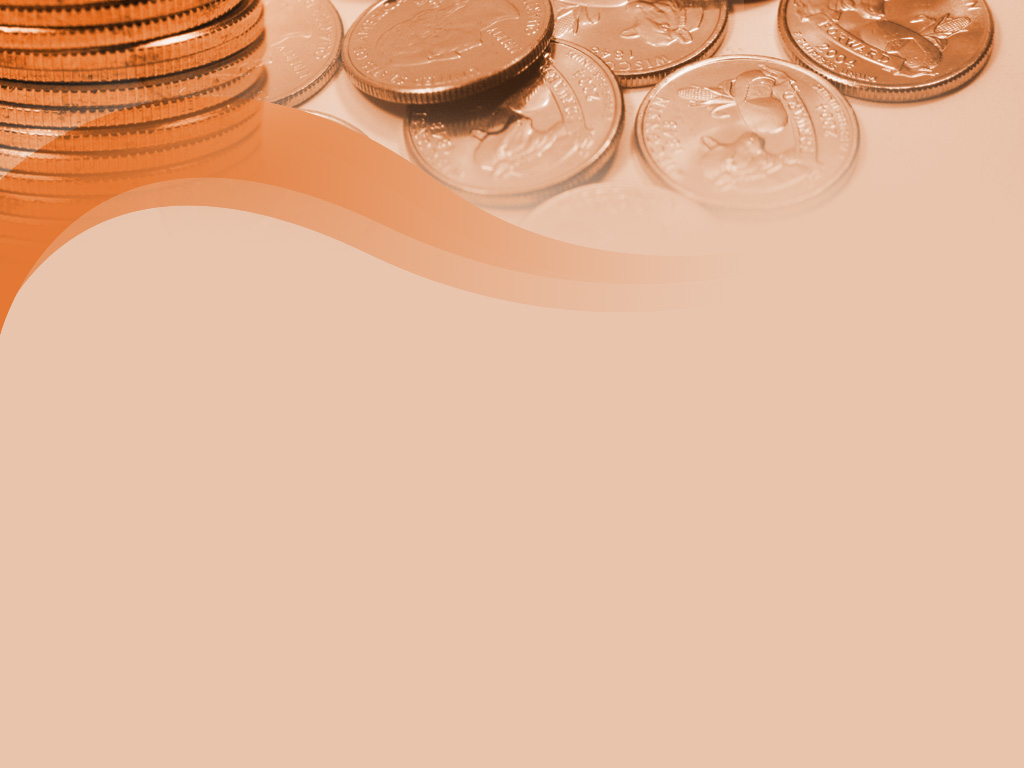 Как вы считаете, как называется сделка, когда папа Карло меняет свою куртку на азбуку для Буратино?
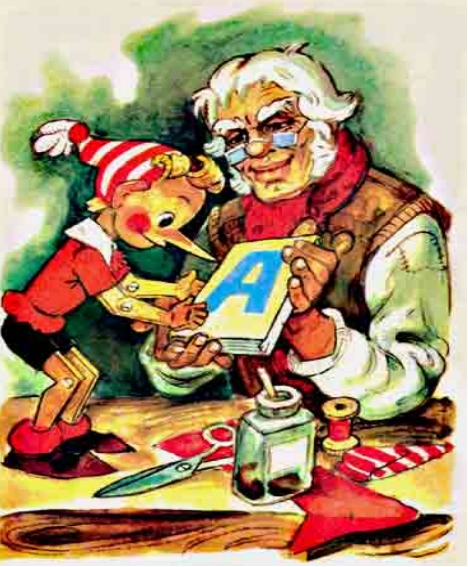 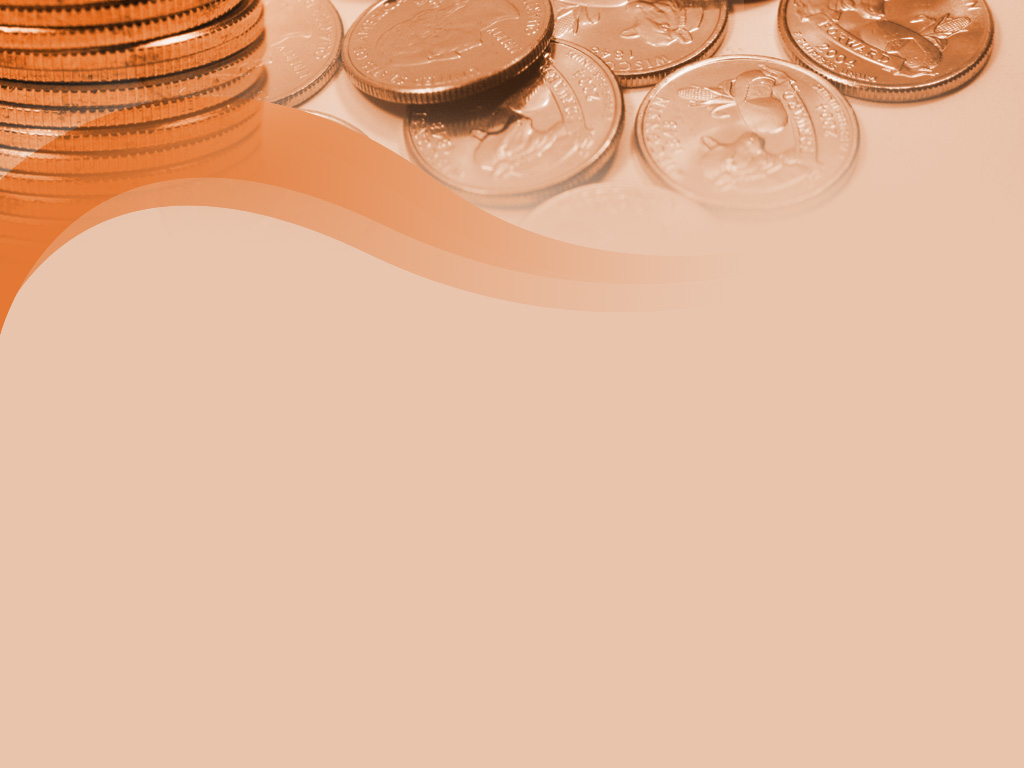 7. Собери пазл:
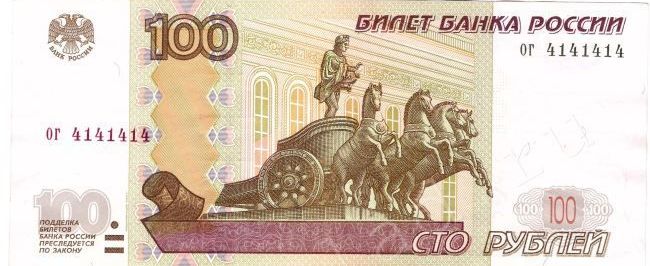 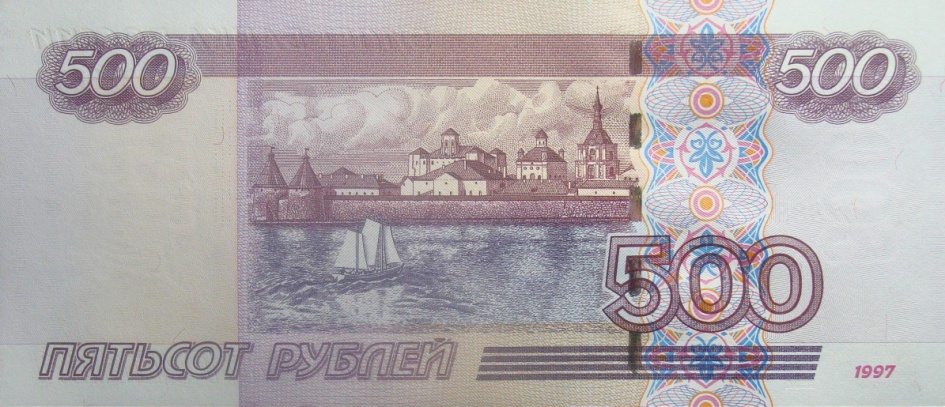